Game Engine Architecture
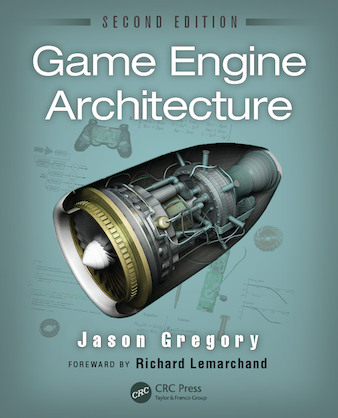 Chapter 6
Resources and the File System
prepared by Roger Mailler, Ph.D., Associate Professor of Computer Science, University of Tulsa
1
Overview
File System
Resource Manager
prepared by Roger Mailler, Ph.D., Associate Professor of Computer Science, University of Tulsa
2
Data
Game engines are inherently data management systems
Handle all forms of input media
Textures
3D mesh data
Animations
Audio clips
World layouts
Physics data
Memory is limited, so we need to manage these resources intelligently
prepared by Roger Mailler, Ph.D., Associate Professor of Computer Science, University of Tulsa
3
File system
Resource managers make heavy use of the file system
Often the file system calls are wrapped
Provides device independence
Provides additional features like file streaming
Sometimes the calls for accessing different forms of media are distinct - Disk versus a memory card on a console
Wrapping can remove this consideration
prepared by Roger Mailler, Ph.D., Associate Professor of Computer Science, University of Tulsa
4
Engine file system
Game engine file systems usually address the following issues
Manipulating filenames and path
Opening, closing, reading and writing individual files
Scanning the contents of a directory
Handling asynchronous file I/O requests
prepared by Roger Mailler, Ph.D., Associate Professor of Computer Science, University of Tulsa
5
File names and paths
Path is a string describing the location of a file or directory
volume/directory1/directory2/…/directoryN/file-name
They consist of an optional volume specifier followed by path components separated with a reserved character (/ or \)
The root is indicated by a path starting with a volume specifier followed by a single path separator
prepared by Roger Mailler, Ph.D., Associate Professor of Computer Science, University of Tulsa
6
OS differences
UNIX  and Mac OS X
Uses forward slash (/)
Supports current working directory, but only one
Mac OS 8 and 9
Uses the colon (:)
Windows
Uses back slash (\) – more recent versions can use either
Volumes are specified either as C: or \\some-computer\some-share
Supports current working directory per volume and current working volume
Consoles – often used predefined names for different volumes
prepared by Roger Mailler, Ph.D., Associate Professor of Computer Science, University of Tulsa
7
Pathing
Both windows and UNIX support absolute and relative pathing
Absolute
Windows - C:\Windows\System32
Unix - /usr/local/bin/grep
Relative
Windows – system32 (relative to CWD of c:\Windows)
Windows – X:animation\walk\anim (relative to CWD on the X volume)
Unix – bin/grep (relative to CWD of /usr/local)
prepared by Roger Mailler, Ph.D., Associate Professor of Computer Science, University of Tulsa
8
Search path
Don’t confuse path with search path
Path refers to a single file
Search path is multiple locations separated by a special character
Search paths are used when trying to locate a file by name only
OGRE uses a file called resources.cfg that contains a list of directories and zip files to look through
Avoid searching for a file as much as possible – it’s costly
prepared by Roger Mailler, Ph.D., Associate Professor of Computer Science, University of Tulsa
9
Path API
Windows offers an API  for dealing with paths and converting them from absolute to relative
Called shlwapi.dll
Playstation 3 and 4 have something similar
Often better to build your own stripped down version
prepared by Roger Mailler, Ph.D., Associate Professor of Computer Science, University of Tulsa
10
Basic file i/o
Standard C library has two APIs for file I/O
Buffered
Manages its own data buffers
Acts like streaming bytes of data
Unbuffered
You manage your own buffers
prepared by Roger Mailler, Ph.D., Associate Professor of Computer Science, University of Tulsa
11
File operations
prepared by Roger Mailler, Ph.D., Associate Professor of Computer Science, University of Tulsa
12
File system specific
On UNIX system, the unbuffered operations are native system calls
On Windows, there is even a lower level
Some people wrap these calls instead of the standard C ones
Some programmers like to handle their own buffering
Gives more control to when data is going to be written
prepared by Roger Mailler, Ph.D., Associate Professor of Computer Science, University of Tulsa
13
To wrap or not
Three advantages to wrapping
Guarantee identical behavior across all platforms
The API can be simplified down to only what is required
Extended functionality can be provided
Disadvantages
You have to write the code
Still impossible to prevent people from working around your API
prepared by Roger Mailler, Ph.D., Associate Professor of Computer Science, University of Tulsa
14
Synchronous file i/o
The standard C file I/O functions are all synchronous

bool syncReadFile(const char* filePath, U8* buffer, size_t bufferSize, size_t& rBytesRead){
	FILE* handle = fopen(filePath, “rb”);
	if(handle){
		size_t bytesRead = fread(buffer, 1, bufferSize, handle);  //blocks until all bytes are read
		int err = ferror(handle);
		fclose(handle);
		if(0==err){
			rBytesRead = bytesRead;
			return true;
		}
	}
	return false;
}
prepared by Roger Mailler, Ph.D., Associate Professor of Computer Science, University of Tulsa
15
Asynchronous I/O
Often it is better to make a read call and set a callback function when data become available
This involves spawning a thread to manage the reading, buffering, and notification
Some APIs allow the programmer to ask for estimates of the operations durations
They also allow external control
prepared by Roger Mailler, Ph.D., Associate Professor of Computer Science, University of Tulsa
16
Priorities
It is important to remember that certain data is more important than others
If you are streaming audio or video then you cannot lag
You should assign priorities to the operations and allow lower priority ones to be suspended
prepared by Roger Mailler, Ph.D., Associate Professor of Computer Science, University of Tulsa
17
Best practices
Asynchronous file I/O should operate in its own thread
When the main thread requests an operation, the request is placed on a queue (could be priority queue)
The file I/O handles one request at a time
prepared by Roger Mailler, Ph.D., Associate Professor of Computer Science, University of Tulsa
18
Resource manager
All good game engine have a resource manager
Every resource manager has two components
Offline tools for integrating resource into engine ready form
Runtime resource management
prepared by Roger Mailler, Ph.D., Associate Professor of Computer Science, University of Tulsa
19
Off-line resource management
Revision control  - can be managed using a shared drive or a complex system like SVN or Perforce
Cautions about data size
Remember that code is small compared to images or video
May not want many copies lying around (they all need to be backed up)
Some places deal with this by using symlinking
prepared by Roger Mailler, Ph.D., Associate Professor of Computer Science, University of Tulsa
20
Resource database
The resource database contains information about how an asset needs to be conditioned to be useful in a game
For example, an image may need to be flipped along its x-axis, some images should be scaled down
This is particularly true when many people are adding assets
prepared by Roger Mailler, Ph.D., Associate Professor of Computer Science, University of Tulsa
21
Resource data
The ability to deal with multiple types of resources
The ability to create new resources
The ability to delete resources
The ability to inspect and modify resources
The ability to move the resources source file to another location
The ability for a resource to cross-reference another resource
The ability to maintain referential integrity 
The ability to maintain revision history
Searches and queries
prepared by Roger Mailler, Ph.D., Associate Professor of Computer Science, University of Tulsa
22
Some successful designs
UT4
All managed using UnrealEd
Has some serious advantages, but is subject to problems during multiple simultaneous updates
Stores everything in large binary files – impossible for SVN
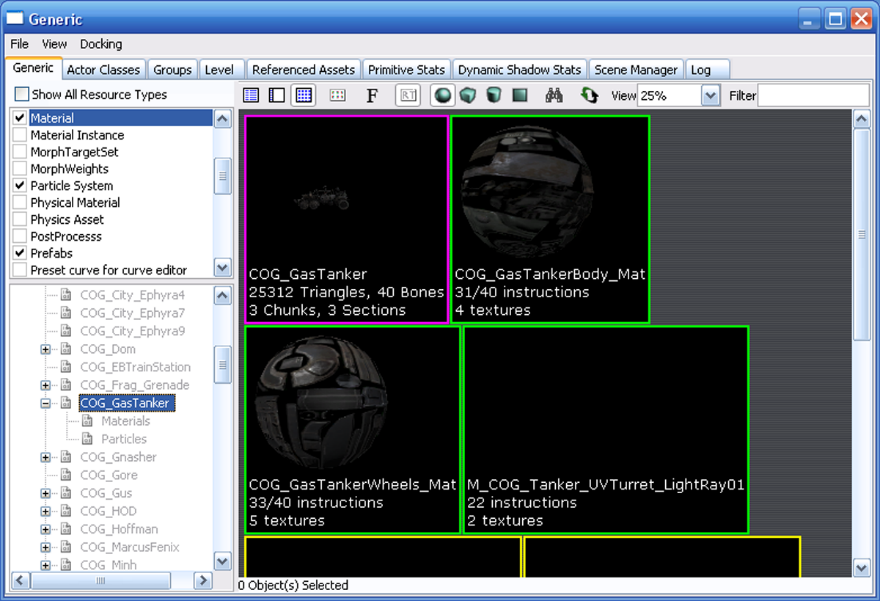 prepared by Roger Mailler, Ph.D., Associate Professor of Computer Science, University of Tulsa
23
Another example
Uncharted/Last of Us
Uses a MySQL database – later changed to XML using Perforce
Asset conditioning done using offline command prompt tools
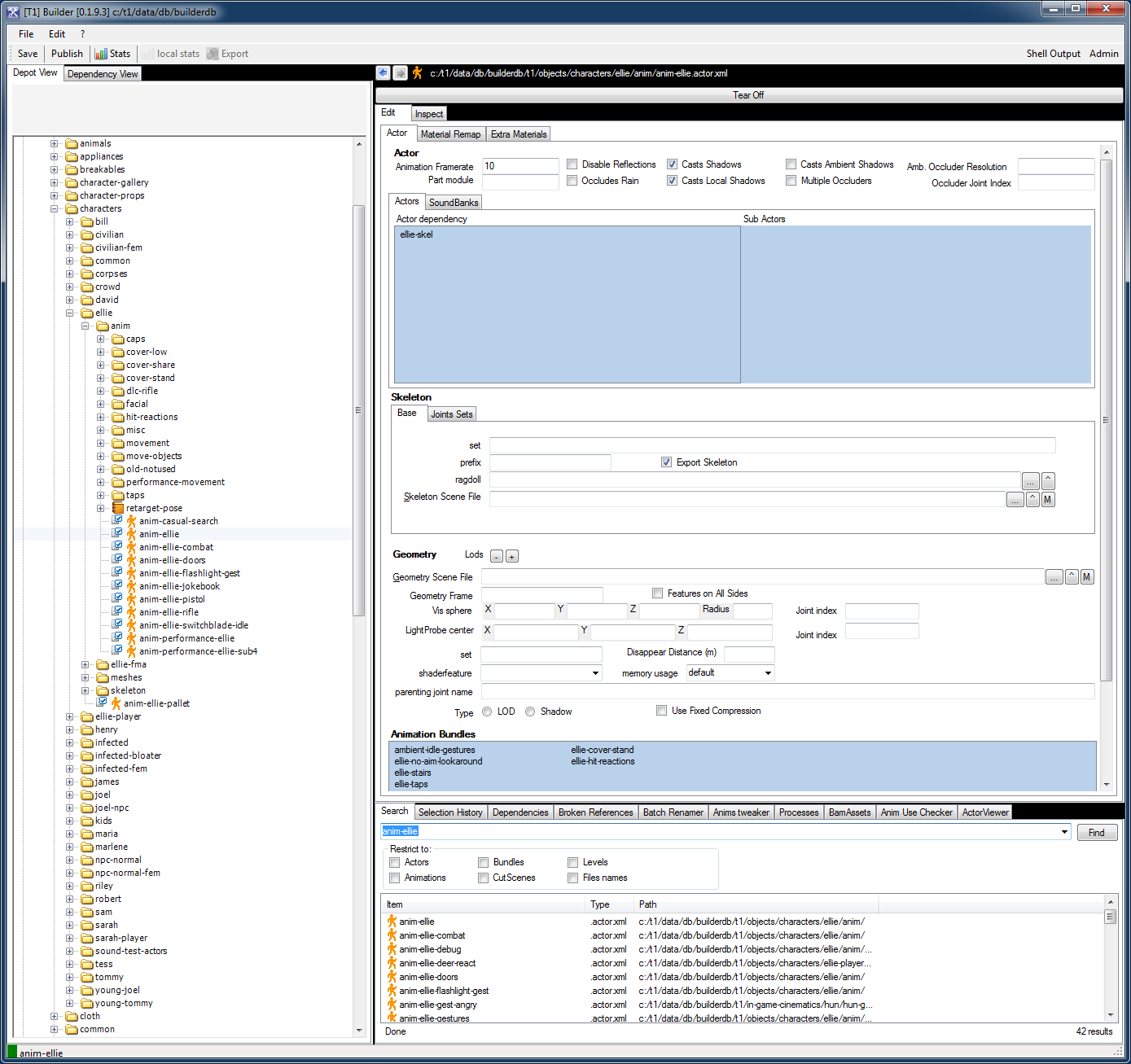 24
Still others…
Ogre
Runtime only resource management
XNA
A plugin to VS IDE called Game Studio Express
prepared by Roger Mailler, Ph.D., Associate Professor of Computer Science, University of Tulsa
25
Asset conditioning
Assets are produced from many source file types
They need to be converted to a single format for ease of management
There are three processing stages
Exporters – These get the data out into a useful format
Resource compilers – pre-calculation can done on the files to make them easier to use
Resource linker – multiple assets can be brought together in one file
prepared by Roger Mailler, Ph.D., Associate Professor of Computer Science, University of Tulsa
26
Resource dependencies
You have to be careful to manage the interdependencies in a game
Assets often rely on one another and that needs to be documented
Documentation can take written form or automated into a script
make is a good tool for explicitly specifying the dependencies
prepared by Roger Mailler, Ph.D., Associate Professor of Computer Science, University of Tulsa
27
Runtime resource management
Ensure that only one copy of an asset is in memory
Manages the lifetime of the object
Handles loading of composite resources
Maintains referential integrity
Manages memory usage
Permits custom processing
Provides a unified interface
Handles streaming
prepared by Roger Mailler, Ph.D., Associate Professor of Computer Science, University of Tulsa
28
Resource files
Games can manage assets by placing them loosely in directory structures
Or use a zip file (Better)
Open format
Virtual file remember their relative position
They may be compressed
They are modular
UT3 uses a proprietary format called pak (for package)
prepared by Roger Mailler, Ph.D., Associate Professor of Computer Science, University of Tulsa
29
Resource file formats
Assets of the same type may come in many formats
Think images (BMP, TIFF, GIF, PNG…)
Some conditioning pipelines standardize the set
Other make up there own container formats
Having your unique format makes it easier to control the layout in memory
prepared by Roger Mailler, Ph.D., Associate Professor of Computer Science, University of Tulsa
30
Resource guids
You will need a way to uniquely identify assets in your game
Come up with a naming scheme
Often involves more than just the file path and name
In UT files are named using
package.folder.file
prepared by Roger Mailler, Ph.D., Associate Professor of Computer Science, University of Tulsa
31
Resource registry
In order to only have an asset loaded once, you have to have a registry
Usually done as a giant hashmap (keyed on GUID)
Resources loading can be done on the fly, but that is usually a bad idea
Done in-between levels
In the background
prepared by Roger Mailler, Ph.D., Associate Professor of Computer Science, University of Tulsa
32
Resource lifetime
Some resources are LSR (load-and-stay resident)
Character mesh
HUD
Core Animations
Some are level specific
Some are very temporary – a cut-scene in a level
Other are streaming
Lifetime is often defined by use, sometimes by reference counting
prepared by Roger Mailler, Ph.D., Associate Professor of Computer Science, University of Tulsa
33
Memory management
Very closely tied to general memory management
Heap allocation – allow the OS to handle it
Like malloc() or new
Works fine on a PC, not so much on a memory limited console
Stack allocation
Can be used if 
The game is linear and level centric
Each level fits in memory
prepared by Roger Mailler, Ph.D., Associate Professor of Computer Science, University of Tulsa
34
Stack allocation
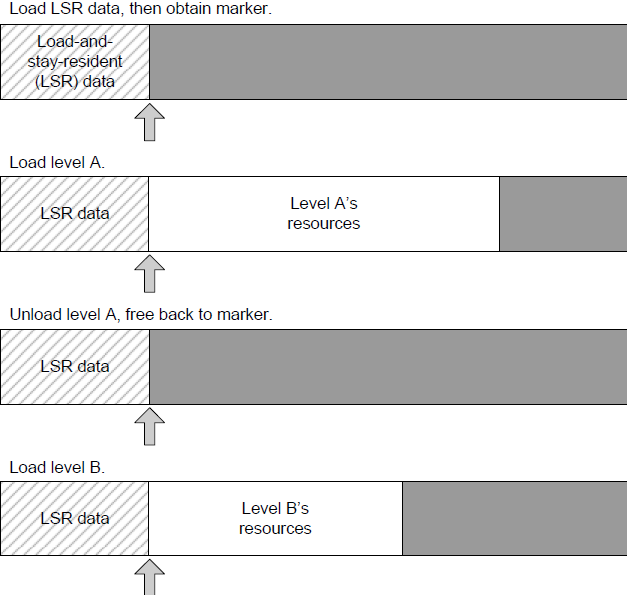 prepared by Roger Mailler, Ph.D., Associate Professor of Computer Science, University of Tulsa
35
Pool allocation
Load the data in equal size chunks
Requires resource to be laid out to permit chunking
Each chunk is associated with a level
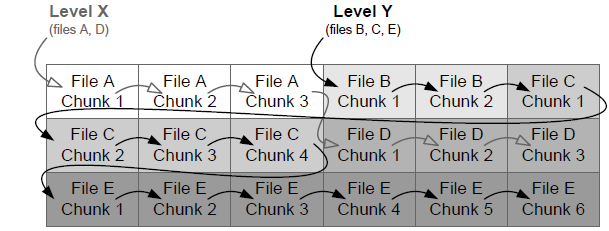 prepared by Roger Mailler, Ph.D., Associate Professor of Computer Science, University of Tulsa
36
Pool allocation
Chunks can be wasteful




Choose the chunk size carefully
Consider using the OS I/O buffer size as a guide
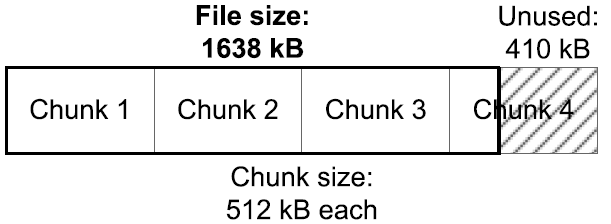 prepared by Roger Mailler, Ph.D., Associate Professor of Computer Science, University of Tulsa
37
Resource chunk allocator
You can reclaim unused areas of chunks
Use a linked list of all chunks with unused memory along with the size
Works great if the original chunk owner doesn’t free it
Can be mitigated by considering lifetimes
Only allocated unused parts to short lifetime objects
prepared by Roger Mailler, Ph.D., Associate Professor of Computer Science, University of Tulsa
38
Composite resources
Resource database contains multiple resource files each with one or more data objects
Data objects can cross-reference each other in arbitrary ways
This can be represented as a directed graph
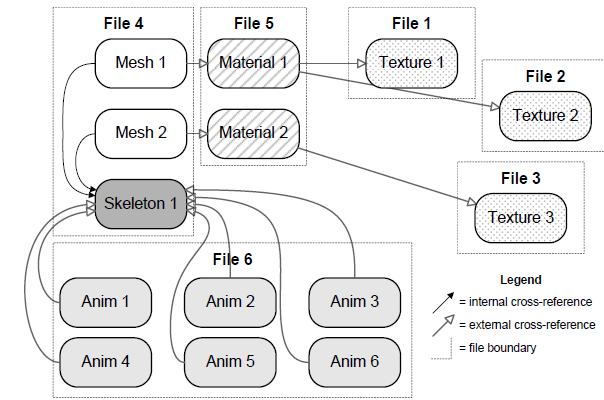 prepared by Roger Mailler, Ph.D., Associate Professor of Computer Science, University of Tulsa
39
Composite resources
A cluster of interdependent resources is referred to as a composite resource
For example, a model consists of
One or more triangle meshes
Optional skeleton
Optional animations
Each mesh is mapped with a material
Each material refers to one or more textures
prepared by Roger Mailler, Ph.D., Associate Professor of Computer Science, University of Tulsa
40
Handling cross-references
Have to ensure that referential integrity is maintained
Can’t rely on a pointer because they are meaningless in a file
One approach is to use GUIDs
When a resource is loaded the GUID is stored in a hashmap along with a reference to it
prepared by Roger Mailler, Ph.D., Associate Professor of Computer Science, University of Tulsa
41
Pointer fix-up tables
Another approach is to convert pointers to file offsets
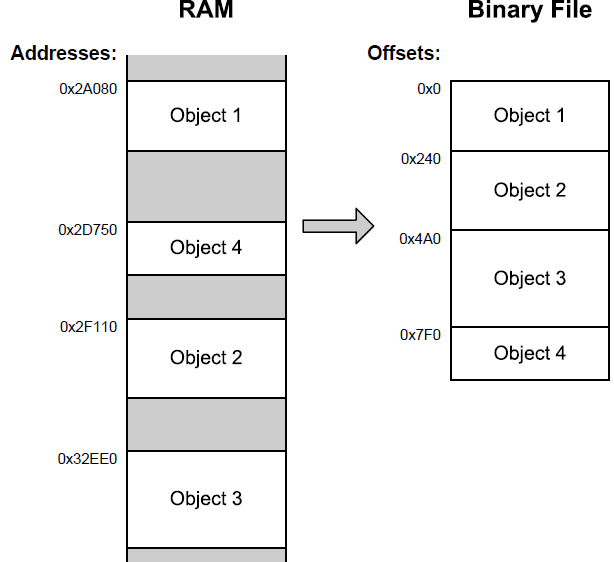 prepared by Roger Mailler, Ph.D., Associate Professor of Computer Science, University of Tulsa
42
Pointer fix-up tables
During file writing all references are converted from pointers to the offset location in the file
Works because offsets are smaller than pointers
During reading, we convert offsets back to pointers
Known are pointer fix-ups
Easy to do because now the file is contiguous in memory
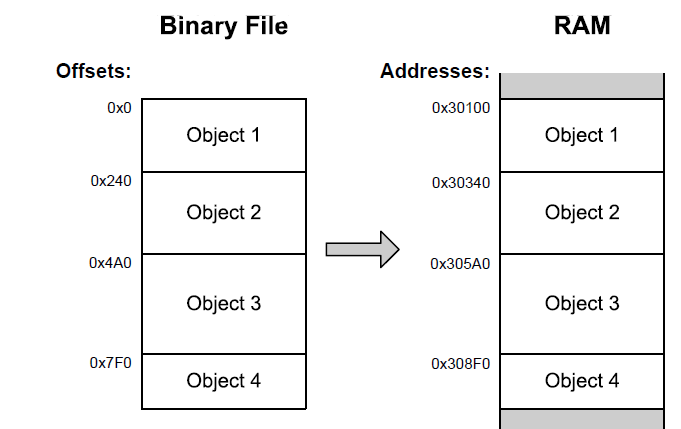 prepared by Roger Mailler, Ph.D., Associate Professor of Computer Science, University of Tulsa
43
Pointer fix-up tables
Also need to remember the location of all pointers that need fixing
This is done by creating a table during file writing
Known as a pointer fix-up table
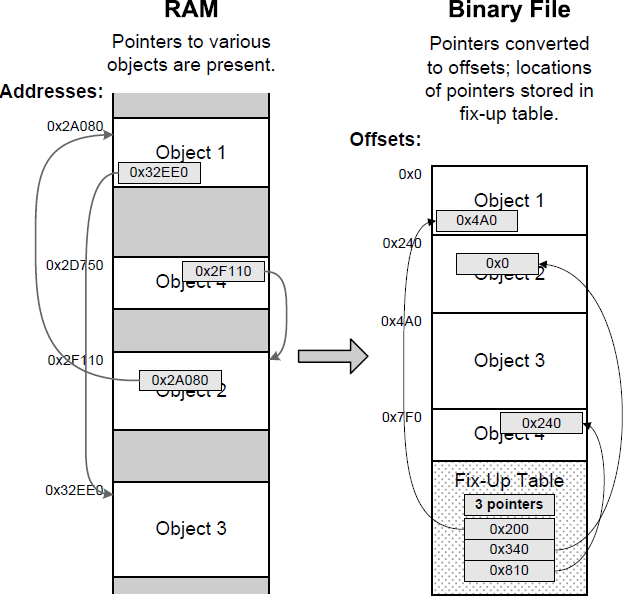 prepared by Roger Mailler, Ph.D., Associate Professor of Computer Science, University of Tulsa
44
Constructors
When dealing with storing C++ objects make sure you call the object constructors
You can save the location of the objects and use placement new syntax to call the constructor

void* pObject = convertOffsetToPointer(objectOffser, pAddressOfFileImage);
::new(pObject)  ClassName;
prepared by Roger Mailler, Ph.D., Associate Professor of Computer Science, University of Tulsa
45
Handling external references
Externally referenced objects have to be handled differently
Store the path along with the GUID or offset
Load each file first then fix the references in a second pass
prepared by Roger Mailler, Ph.D., Associate Professor of Computer Science, University of Tulsa
46
Post-load initialization
Cannot always load in a ready-to-go state
Unavoidable – need to move vertex data to the video card
Avoidable, but convenient – calculating spline data during development
In C++ using virtual functions like init() and destroy() may be the simplest strategy
prepared by Roger Mailler, Ph.D., Associate Professor of Computer Science, University of Tulsa
47